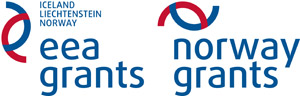 Norwegian-Estonian Research CooperationViews from programme partner perspective
Senior Adviser, Birgit Jacobsen
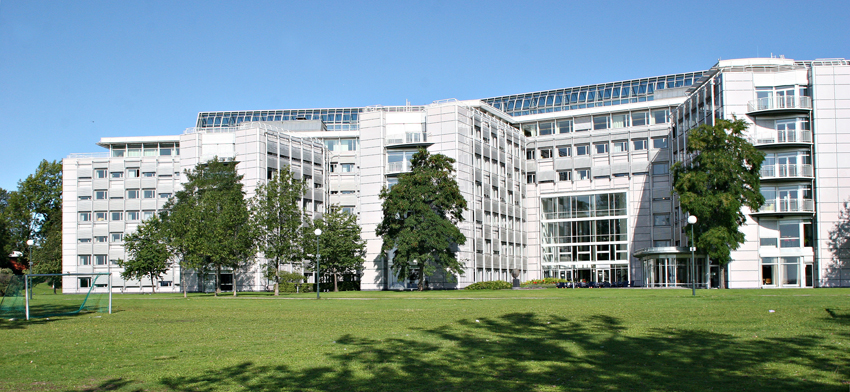 Adviser to the government 
Research funding
Networking and dissemination
Internationalization
The role of the Research Council of Norway
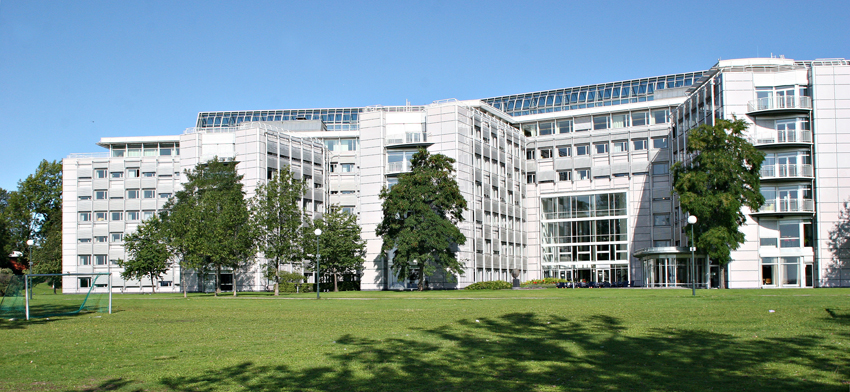 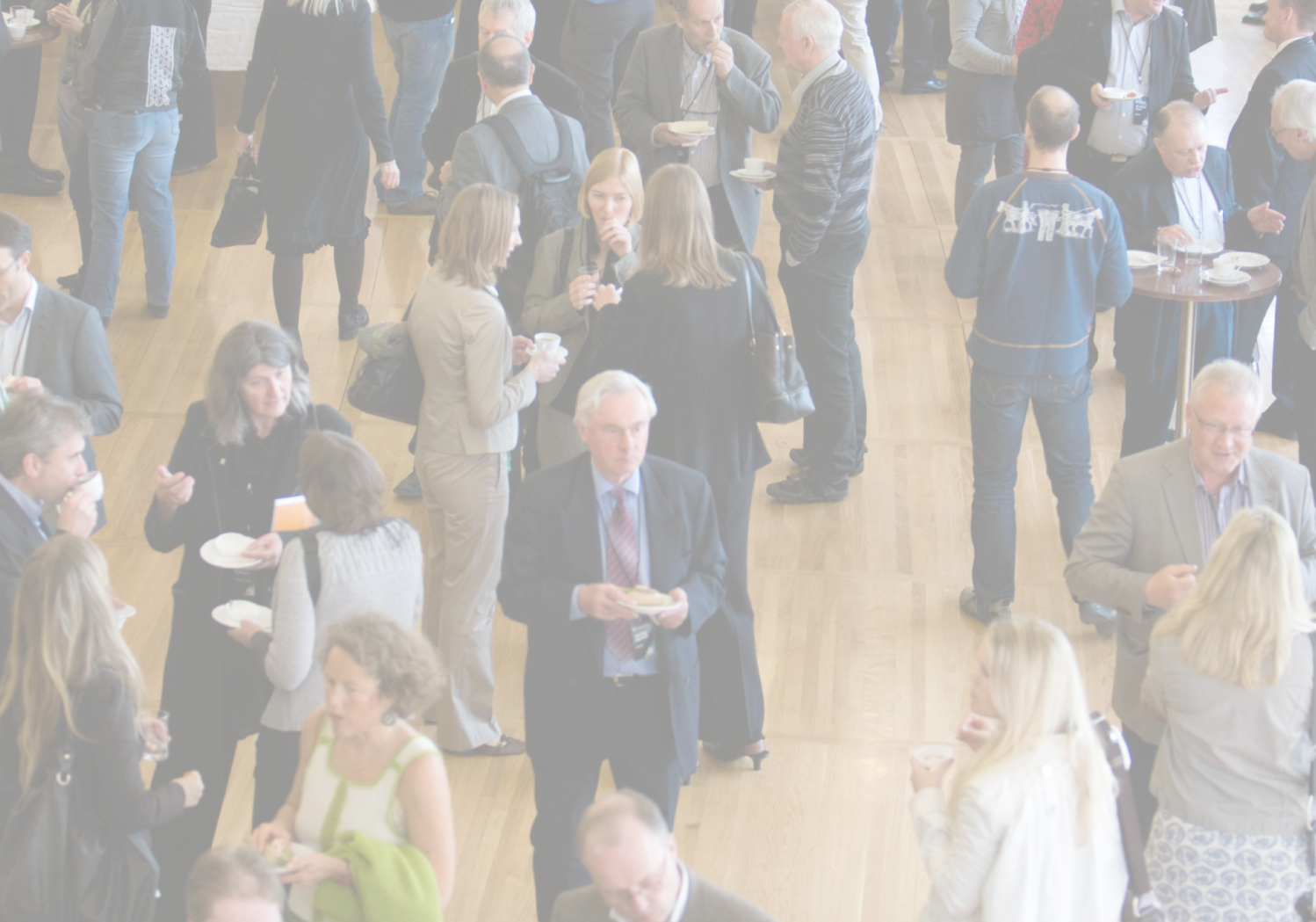 Public support for research
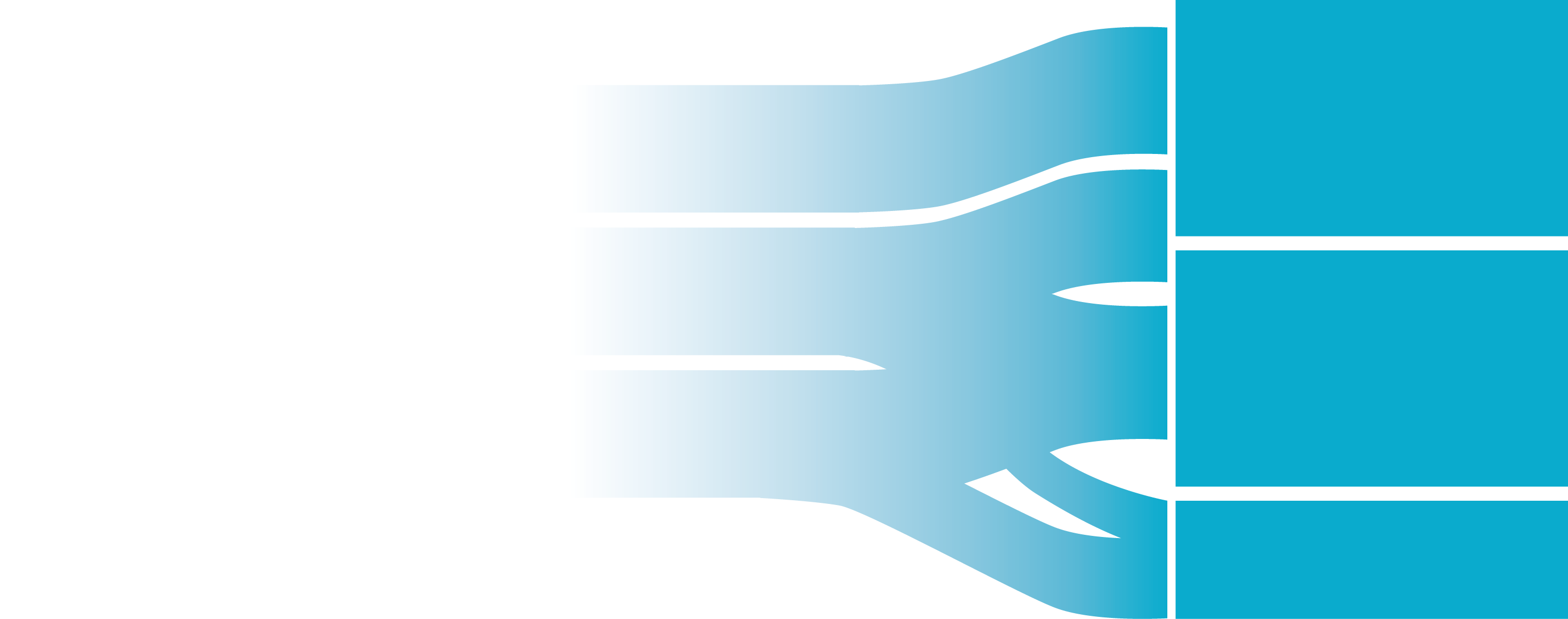 Higher
education
sector
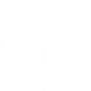 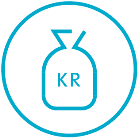 Ministry of Education and Research
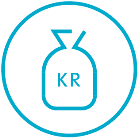 The Research Council
Research performing 
organizations
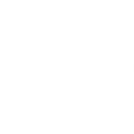 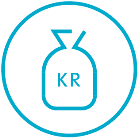 Other Ministries
Industry
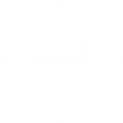 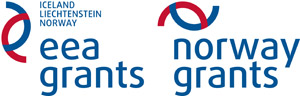 EEA and Norway Grants for bilateral research cooperation
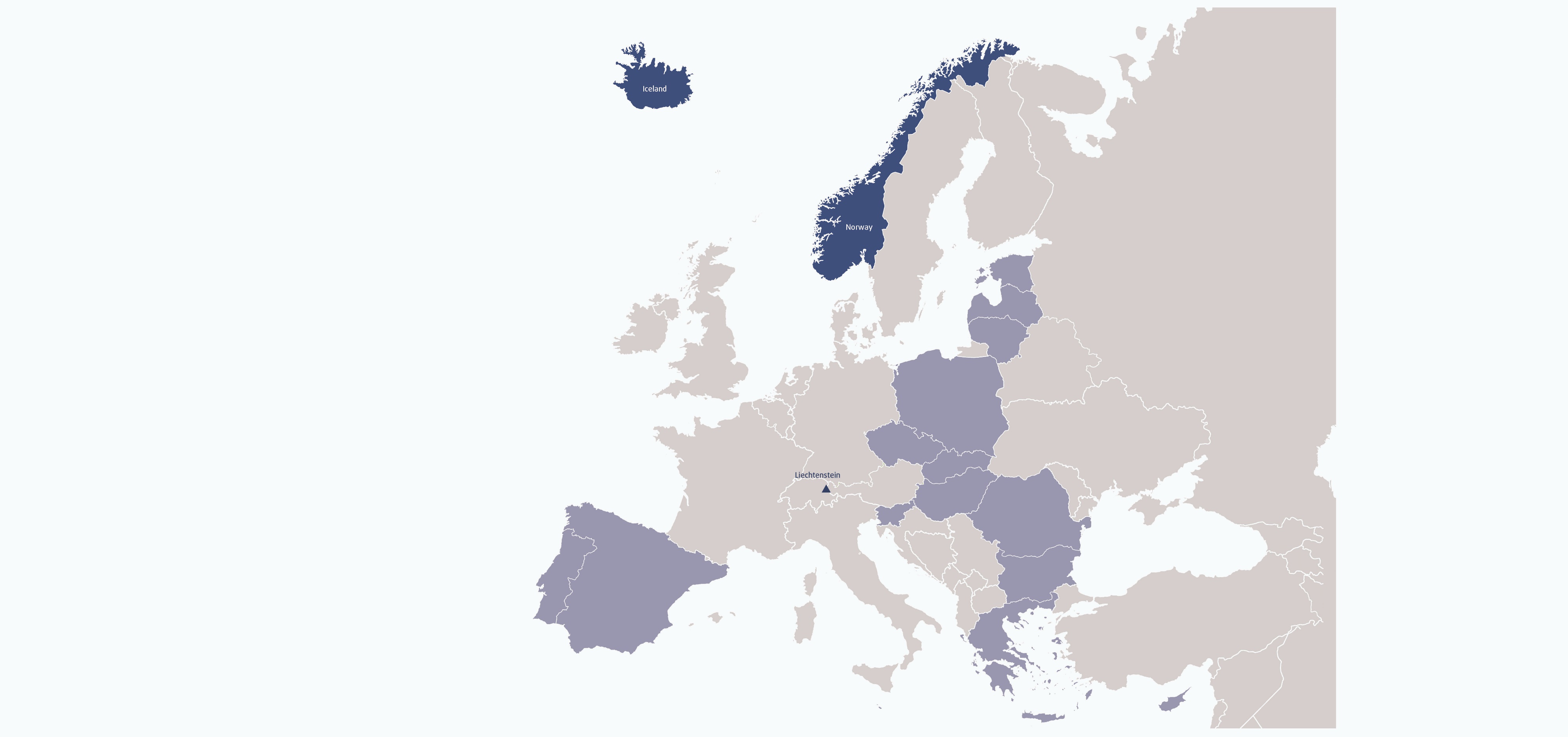 13
11
2012-2017: EUR 130 mill 

Ongoing programs:Latvia -  Norway
Estonia - Norway
Poland - Norway
Czech Republic- Norway
Romania-Norway/Iceland
75
23
23
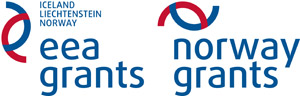 My presentation
Estonian-Norwegian partners
Horizon 2020 and results
Working together- impressions
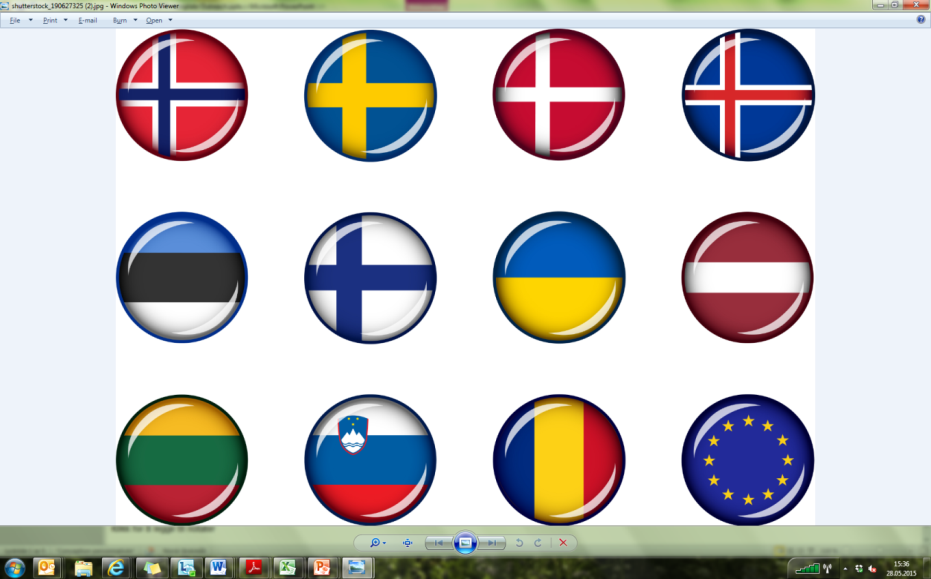 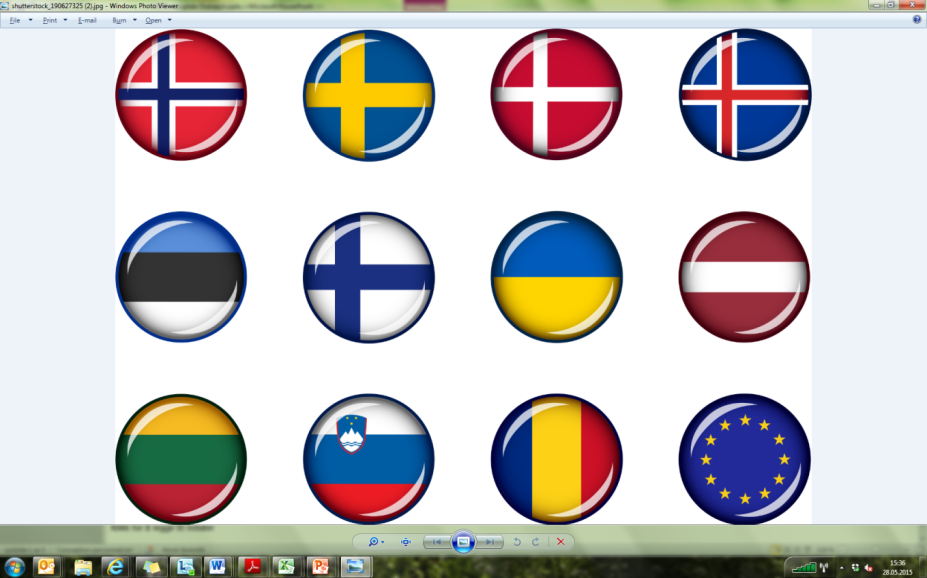 The partners
University of Bergen
University of Stavanger
University of Tromsø
University of Oslo
University Centre in Svalbard 
Norwegian Forest and Landscape Institute 
Norwegian University of Life Sciences 
Hedmark University College
University of Tallinn
University of Tartu
Tallinn University of Technology
Estonia University of Life Sciences
Horisont 2020
E-corda figures (by March 2017)
Joint international publications
Scopus
Participants about the Grants in Estonia
Easy to apply
Flexible and more freedom
Little bureaucracy
Respectful and positive atmosphere
Equal collaboration
Potential
Our impressions from the bilateral research cooperation
Partnerships and scientific quality
Goal achievement
Knowledge-sharing
Stepping-stone to international cooperation
«Chamber music» preparing for H2020s orchestra
Mutual learning accross the borders
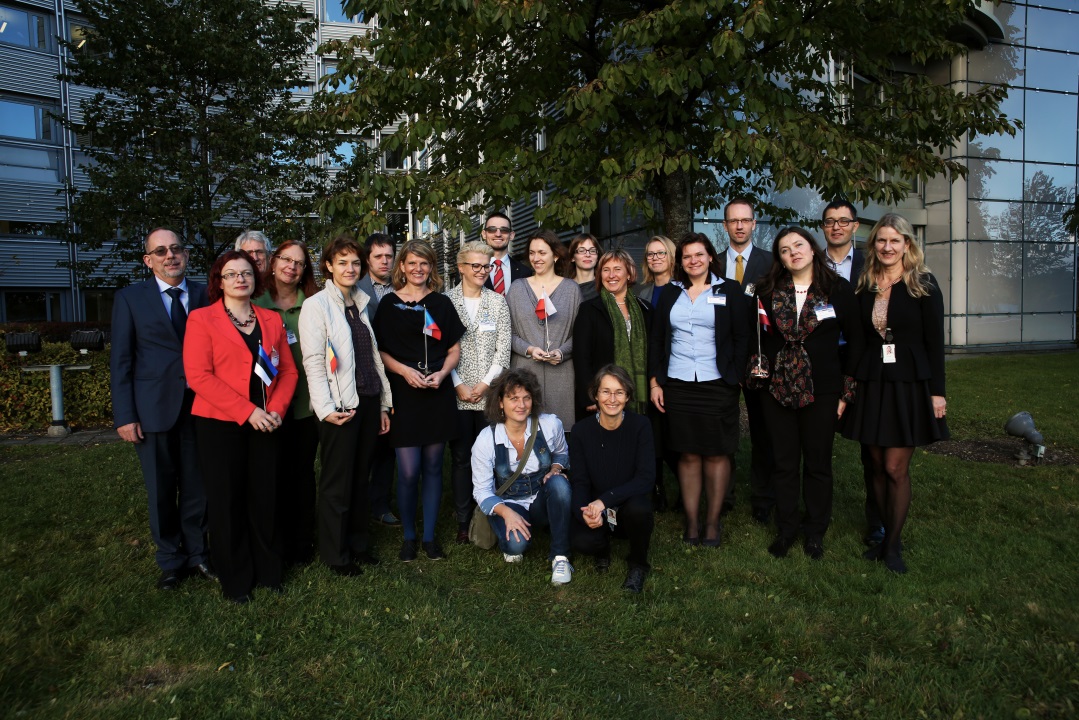 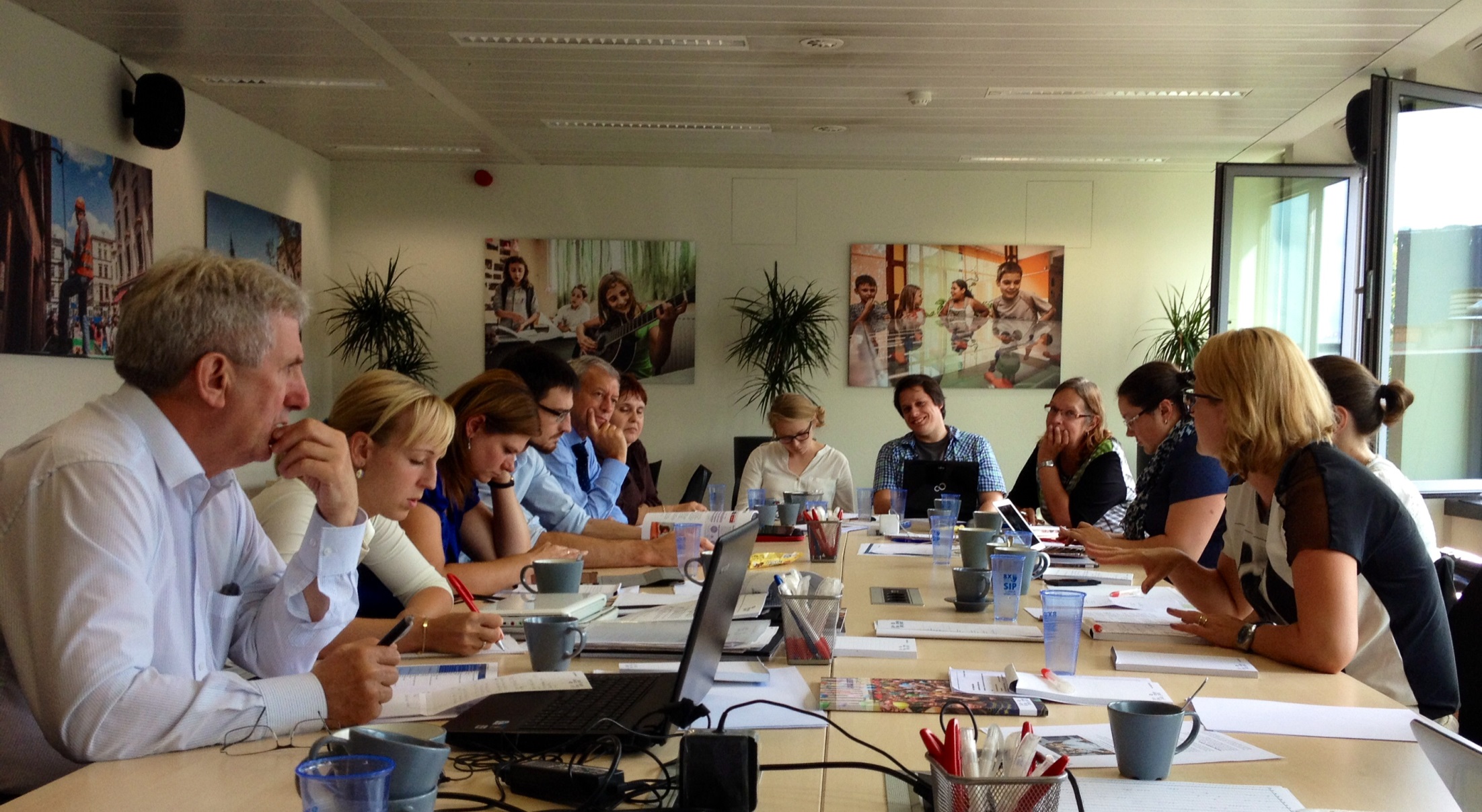 Thank you for your attention!
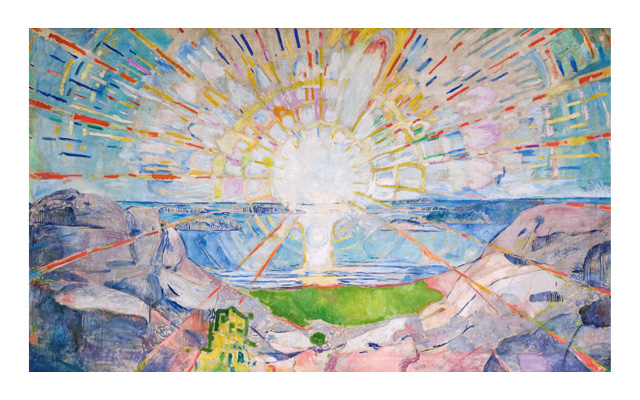 Birgit Jacobsen bija@rcn.no
Aleksandra W. Haugstad awh@rcn.no